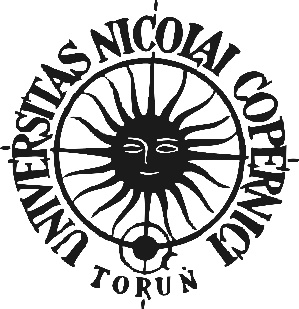 Jacek Matulewski
Instytut Fizyki, WFAiIS, UMK
ICNT, UMK

WWW: http://www.fizyka.umk.pl/~jacek
E-mail: jacek@fizyka.umk.pl
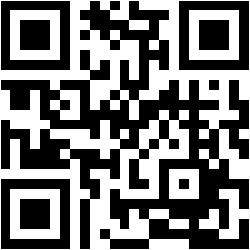 Bibianna Bałaj
Katedra Psychologii, WH, UMK
ICNT, UMK
Eyetracking (okulografia)
WWW: http://www.fizyka.umk.pl/~jacek/dydaktyka/et
Narząd wzroku
Budowa i funkcjonowanie eyetrackera
semestr letni 2017
Plan wykładu
Wprowadzenie do eyetrackingu (BB1)
System wzrokowy i ruchy oczu (BB2)
Budowa i funkcjonowanie eyetrackera (JM1)
Demonstracja eyetrackera (Mirametrix) (BB3)
Projektowanie eksperymentów okulograficznych (BB4)
Platforma do przygotowywania eksperymentów i aplikacji korzystających z eyetrackera. Język GIML (JM2)
Interpretacja wyników. Wskaźniki psychologiczne (BB5)
Programy do analizy danych: Ogama i BeGaze (BB6)
Algorytmy analizy danych okulograficznych i ich implementacja. Tworzenie map fiksacji, map uwagi, map cieplnych, itd. (JM3)
Interakcja wzrokowa (JM4)
Studium przypadku: dyskalkulia (JM5)
Studium przypadku: badania pilotów (BB7)
Studium przypadku: wzrokowe wprowadzanie tekstu (JM6)
Egzamin
Narząd wzroku
Zmysły i receptory u człowieka
Wzrok		250 000 000 fotoreceptorów
Węch			  40 000 000 chemoreceptorów
Dotyk (ucisk, ból)	    2 500 000 mechanoreceptorów
Smak			    1 000 000 chemoreceptorów
Słuch			          25 000 mechanoreceptorów

Cały organizm jest „oczujnikowany” – np. ból
80% informacji o otoczeniu – wzrok, 10% kory mózgowej
Źródło: dr hab. inż. Władysław Artur Woźniak http://www.if.pwr.wroc.pl/~wozniak/kolorymetria_pliki/
Narząd wzroku
Oko człowieka
200 tysięcy fotokomórek / mm2 (średnio)
90 milionów pręcików (rejestracja jasności)
4,5 miliona czopków (rejestracja barw)
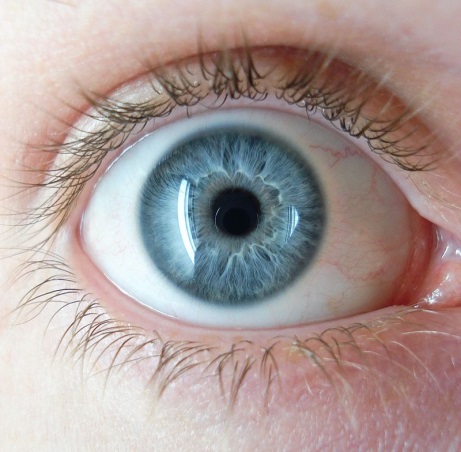 Ptaki drapieżne (orzeł, sokół)
1 milion fotokomórek / mm2
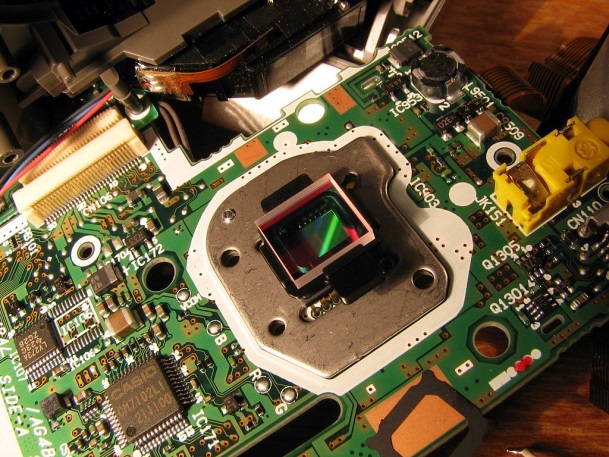 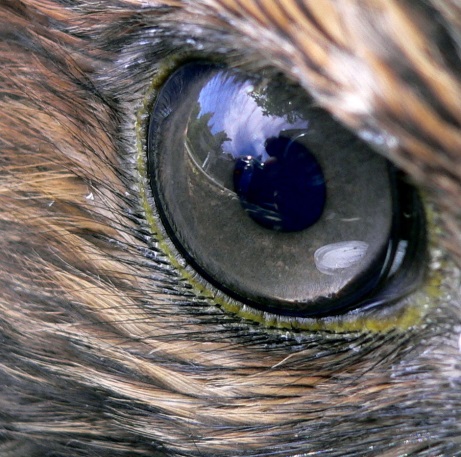 Matryca CCD (lub CMOS)
10 Mpx / cm2 = 0.1 Mpx / mm2
Źródło zdjęć: Wikipedia
Narząd wzroku
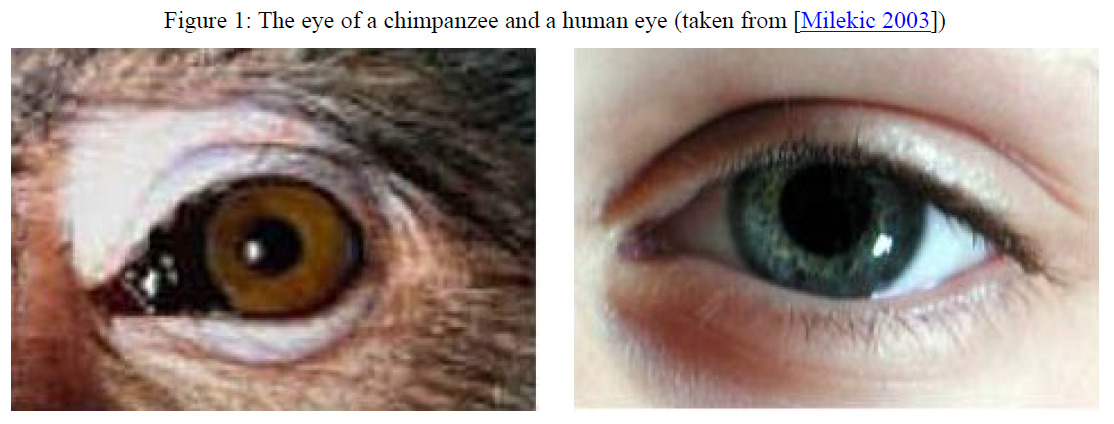 Ze względu na wyraźnie widoczne białko w ludzkim oku, znacznie łatwiej określić kierunek spojrzenia u człowieka niż u innych ssaków, a nawet innych naczelnych.
https://www.researchgate.net/publication/44240411_Eye_Gaze_Tracking_for_Human_Computer_Interaction
Narząd wzroku
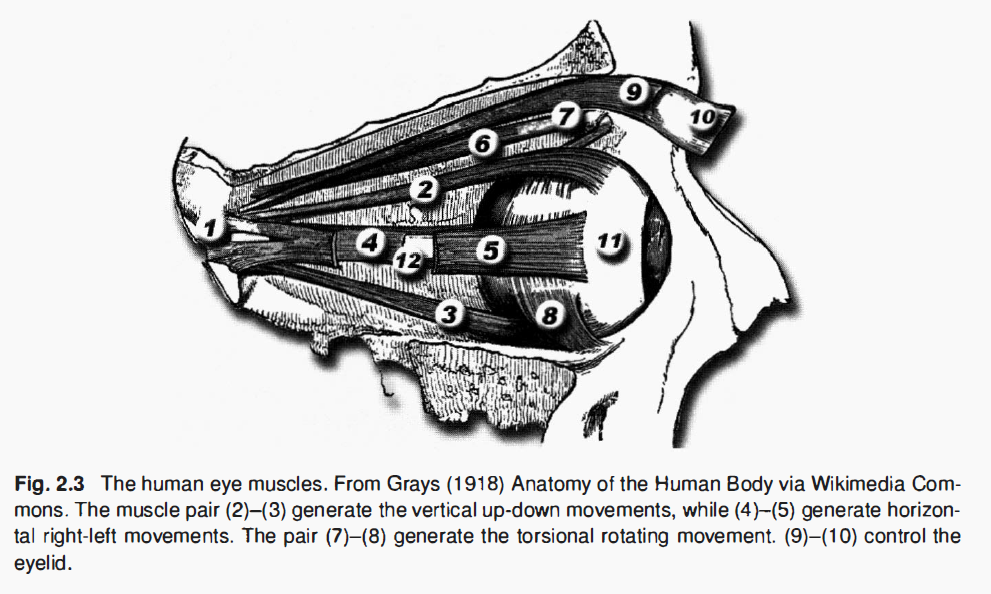 Ciekawostka: ile stopni swobody ma ludzkie oko?
Źródło: Holmqvist i in. Eye Tracking. A Comprehensive Guide to Methods and Measures
Narząd wzroku
Sieci neuronowe pnia mózgu (PPRF – ruchy poziome; riMLF – pozostałe dwa) za pomocą mięśni oka może obracać oko w trzech wymiarach (w tym wokół osi oka)
Takie ustawienie oka, żeby dołek środkowy siatkówki znajdował się na osi dołek-źrenica-bodziec to problem dwuwymiarowy  nadmiarowy stopień swobody
Dodatkowo: składanie obrotów nie jest przemienne
Frans Cornelis Donders (1818-1889): mózg zawsze ustawia oko w pozycji bez obrotu (jak B na rysunku) – prawo Dondersa
Obroty opisywane kwaternionami(korzyści przy składaniu wielu obrotów)
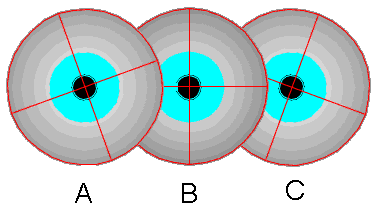 Źródło: http://schorlab.berkeley.edu/vilis/index.htm
Narząd wzroku
Prawo Dondersa - mózg tak dobiera oś obrotu (kilka razy na sekundę), żeby oko kończyło sakadę bez obrotu wokół osi oka (to nie jest dodatkowe skręcenie korygujące)
Innymi słowy: dla każdego kierunku spojrzenia ustawienie oka w 3D jest zawsze takie samo (niezależnie od długościi kierunku sakady, która do tego ustawienia doprowadziła)
Wniosek: eyetracking 2D jest OK
Mechanizm: kontrola mózgu,a nie tylko fizjologia mięśni oka
Jaki jest cel spełniania przez oko prawa Dondersa?
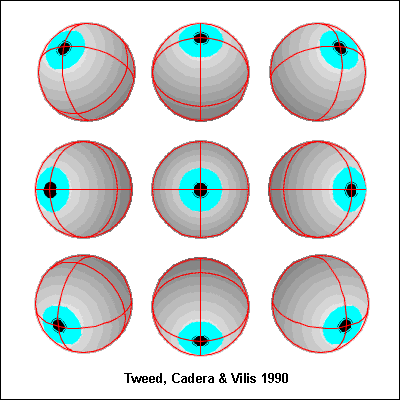 Źródło: http://schorlab.berkeley.edu/vilis/index.htm
[Speaker Notes: Dlatego, żeby przy wielokrotnym spojrzeniu poszczególne części obrazu były rejestrowane przez te same receptory (ciągłość ułatwiająca analizę)]
Narząd wzroku
Johann Benedict Listing (1808-1882): najprostszy model oka = idealna kula wypełniona wodą
Prawo Listinga: prawo określające kierunek osi obrotu oka tak, żeby spełnione było prawo Dondersa
Wszystkie osie obrotów z lub do centralnej pozycji oka leżą na jednejpłaszczyźnie (płaszczyzna Listinga)
Wszystkie obroty oka z pozycji centralnej mają zerowe skręcenie 
Z/Do innych pozycji innych – nie!
Spontaniczne ruch głowy spełniająprawo Dondersa, ale nie Listinga
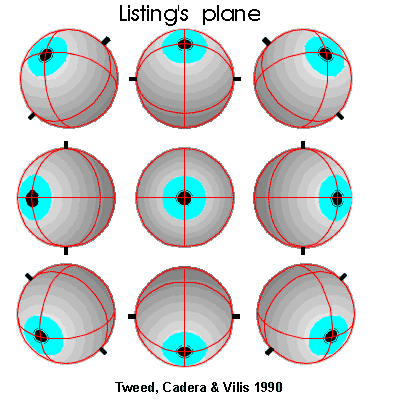 Źródło: http://schorlab.berkeley.edu/vilis/index.htm
Narząd wzroku
Prawo Listinga (L1) dotyczy oka patrzącego na odległe obiekty (bez konwergencji). Rozszerzenie do ruchu obu oczu (L2): przy konwergencji jest skręcenie przy pionowym ruchu oczu (cyclovergence)
Prawo Listinga nie jest spełnione
podczas snu
przy kompensacji ruchów głowy (łatwo sprawdzić przy lustrze)
gdy dużym sakadom towarzyszy ruch głowy
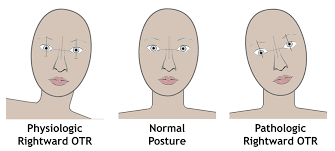 Źródło: http://webeye.ophth.uiowa.edu/eyeforum/cases/200-OTR.htm
[Speaker Notes: Prawo Listinga: oko nie osiąga wszystkich możliwych orientacji. Oko obraca się wzdłuż osi zależnych od położenia początkowego, które leżą na jednej płaszczyźnie (płaszczyźnie Listinga), charakterystycznej dla poszczególnych osób i także zależnej od położenia początkowego. Wyznacza się często płaszczyznę dla położenia centralnego.]
Narząd wzroku
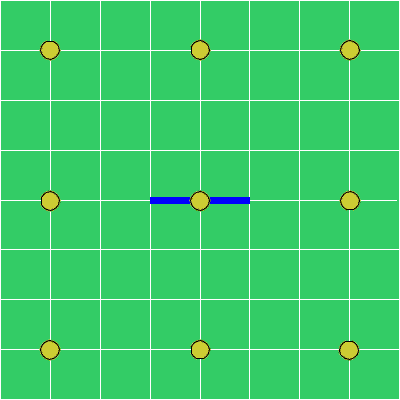 Eksperyment:
Zbliż głowę do ekranu
Zamknij jedno oko
Patrz na środkową kropkęprzez pół minuty
Spójrz na jedną z kropek i zwróć uwagę na kierunek kreski-powidoku względem siatki
Powtórz dla wszystkichzewnętrznych kropek
Źródło: http://schorlab.berkeley.edu/vilis/index.htm
Narząd wzroku
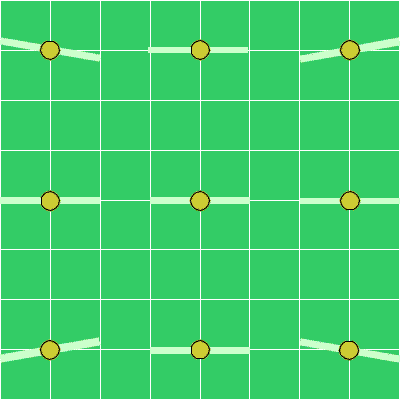 Eksperyment:
Zbliż głowę do ekranu
Zamknij jedno oko
Patrz na środkową kropkęprzez pół minuty
Spójrz na jedną z kropek i zwróć uwagę na kierunek kreski-powidoku względem siatki
Powtórz dla wszystkichzewnętrznych kropek
ocenasymetrii
powidoków
Źródło: http://schorlab.berkeley.edu/vilis/index.htm
Narząd wzroku
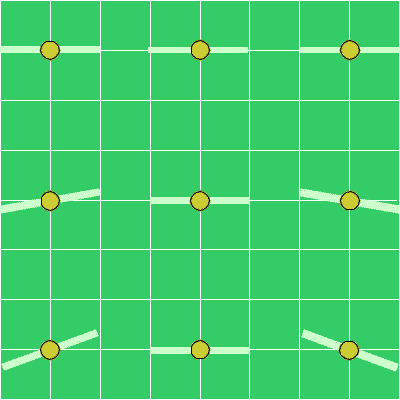 Eksperyment:
Jeżeli powidoki wyglądająjak na rysunku, pochyl głowę w dół. To wyznacza jeden kąt nachylenia płaszczyzny Listinga.
Podobnie w poziomie.
Źródło: http://schorlab.berkeley.edu/vilis/index.htm
Narząd wzroku
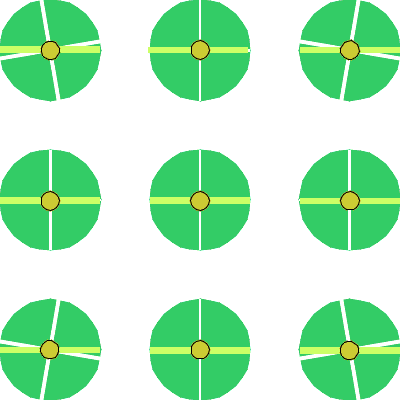 Eksperyment:
Obraz widziany przez oko(siatka nie jest pozioma).
Mózg koryguje obrazna podstawie informacjio pozycji oka. Dzięki temusiatka nie jest zakrzywiona.
Źródło: http://schorlab.berkeley.edu/vilis/index.htm
Narząd wzroku
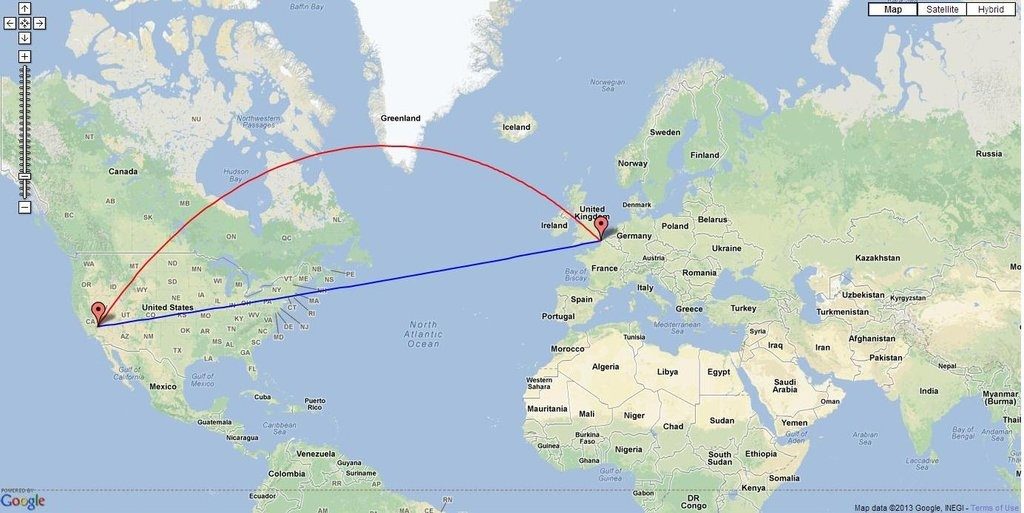 Źródło: https://www.quora.com/...
Narząd wzroku
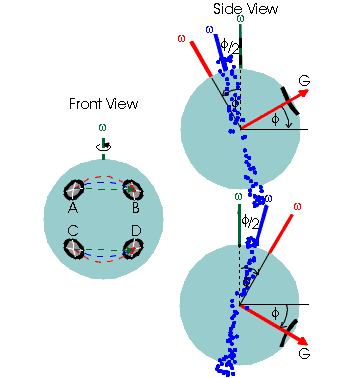 Wybór „drogi”:
Pochylenie najkrótszej drogijest wyznaczone przez kierunekpatrzenia (= oś obrotu).
W obrocie wokół osi bez pochylenia droga źrenicy jest zwykle dłuższa.
Rzeczywisty obrót odbywa się wokół osi, której pochylenie jest równe połowie kąta z pierwszegoprzypadku (zasada połowy kąta).
To nie jest droga w pełni optymalna(ze względu na długość sakady), ale to konsekwencja prawa Listinga.
Źródło: http://schorlab.berkeley.edu/vilis/index.htm
Narząd wzroku
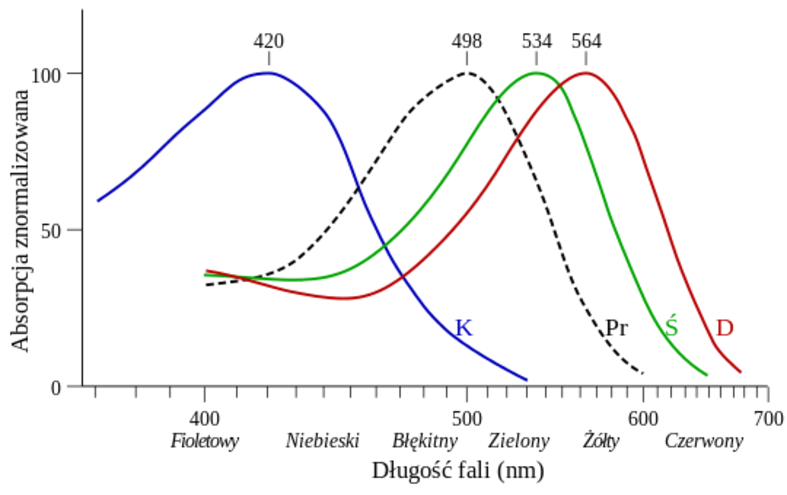 Źródło zdjęć: Wikipedia
Narząd wzroku
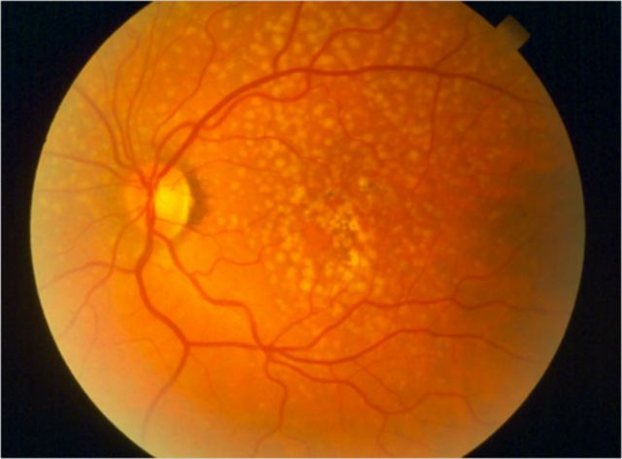 nerw wzrokowy
plamka żółta
Wyraźne widzenie: 5°
Źródło zdjęć: http://chronwzrok.pl/wiedza/siatkowka-oka-budowa-funkcjonowanie/
Narząd wzroku
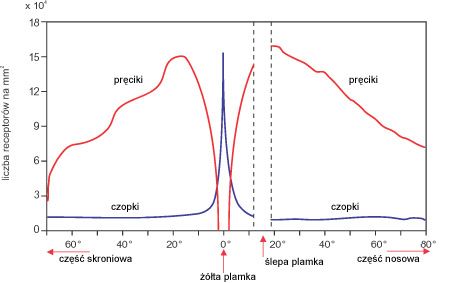 Źródło zdjęć: http://www.swiatlo.tak.pl/1/index.php/zasada_dzialania_oka-proces-widzenia/
Narząd wzroku
A
B
C
Wyraźne widzenie: 5°
Narząd wzroku
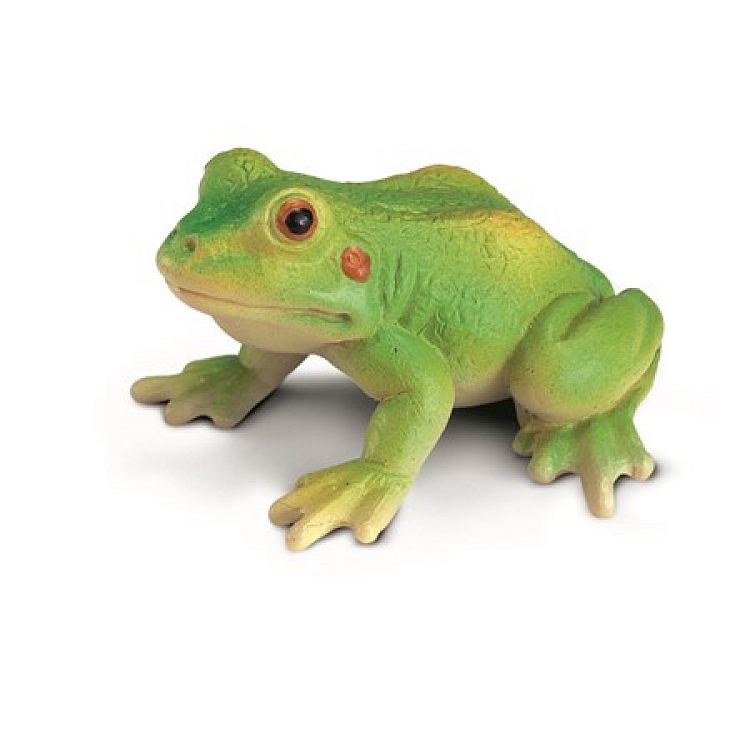 ZCZ
ZAZ
ZBZ
Wyraźne widzenie: 5°
Narząd wzroku
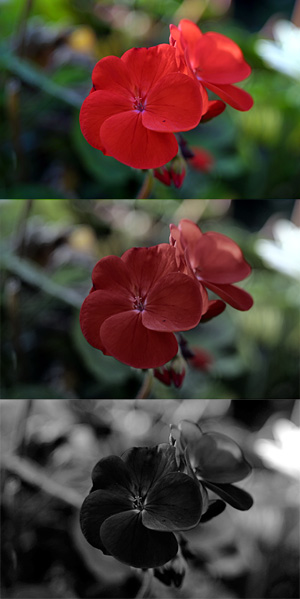 Zjawisko Purkiniego – przy zmniejszeniuoświetlenia maleje rolaczopków na rzecz pręcików
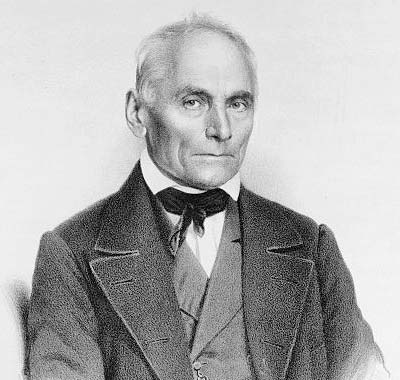 Joahannes Purkinje (1787-1869)czeski fizjolog, eksperymentator
Narząd wzroku
Składowe RGB, alternatywa HSB i wiele innych
R = 650 nm, G = 530 nm, B = 450 nm
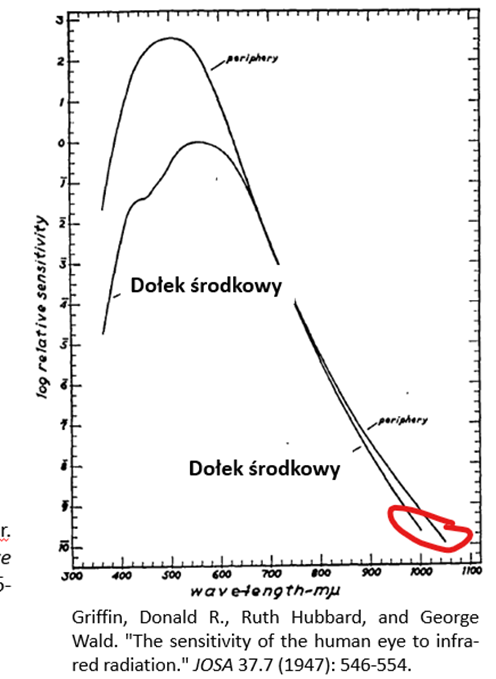 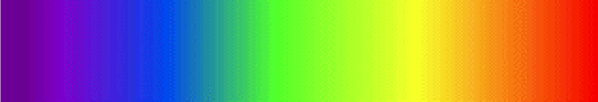 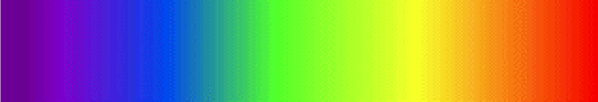 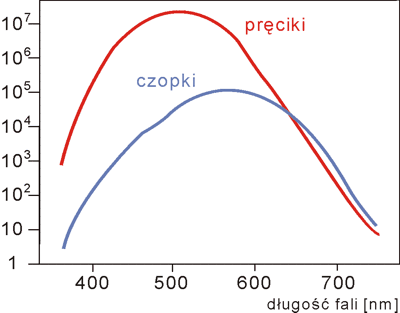 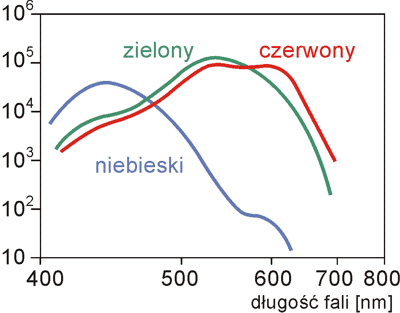 Narząd wzroku
Składowe RGB, alternatywa HSB
R = 650 nm, G = 530 nm, B = 450 nm

Czopki typu X (czerwień) – 64%
Czopki typu Y (zieleń) – 32%
Czopki typu Z (niebieski) – 4%
Narząd wzroku
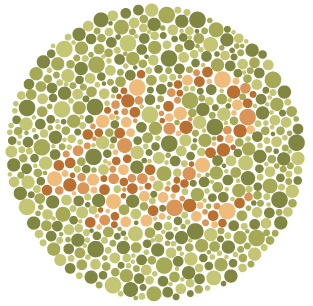 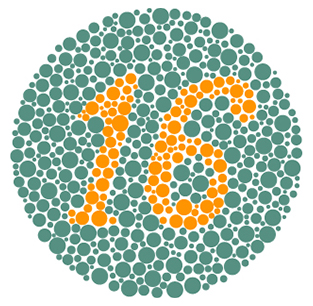 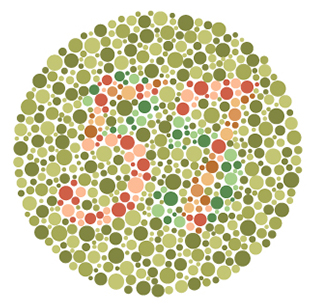 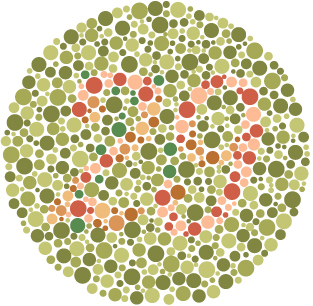 Test Shinobu Ishihary
Kolor
Inne układy wsp. kolorów: CMY(K), HSB, YPbPr, CIE xyY, CIE LUV, CIE Lab
RGB  –  dobre dla monitorów, TV (emisja światła),                  odpowiada fizjologii oka
  CMY(K) = 1 – RGB  – drukarki (absorpcja światła)
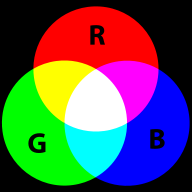 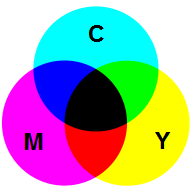 Kolor
HSB (HSV, HSL) – hue, saturation, brightness                                  (value, lightness, luminance)
Bardziej intuicyjne, używane w interakcji z człowiekiem
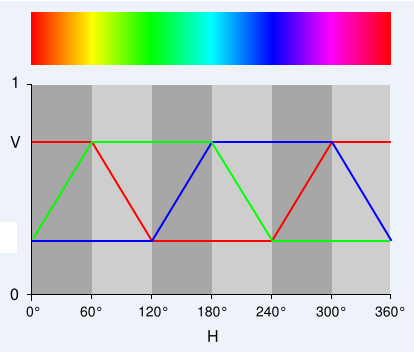 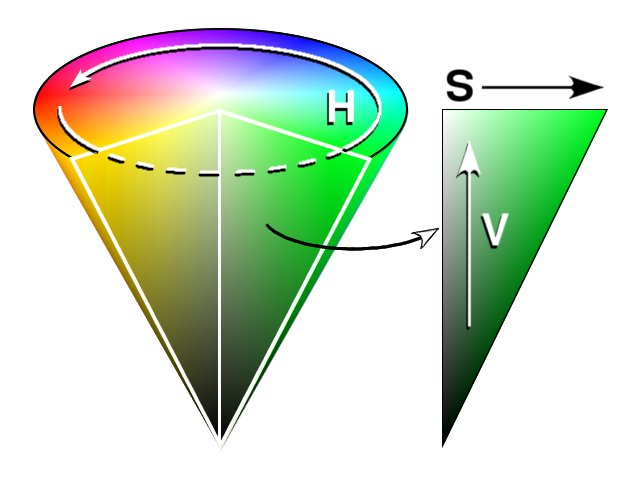 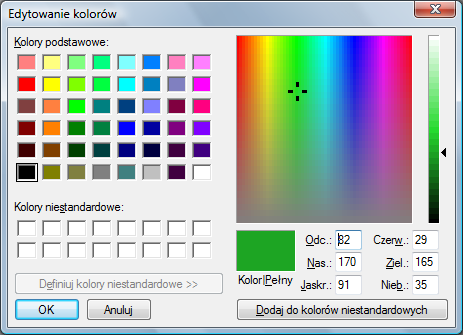 Rozbłyski Purkiniego
twardówka (sclera)
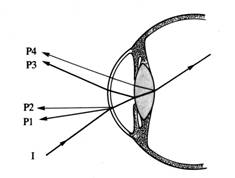 rogówka (cornea)
P4 - odbicie od wewnętrznej
powierzchni  soczewki
P3 - odbicie od zewnętrznej
powierzchni  soczewki
P2 - odbicie od wewnętrznej
powierzchni  rogówki
P1 - odbicie od zewnętrznej
powierzchni  rogówki (glint)
soczewka(lens)
promień wchodzący
tęczówka (iris)
Źródło zdjęć: https://ppw.kuleuven.be/home/english/research/lep/images/resources/eye1
Rozbłyski Purkiniego
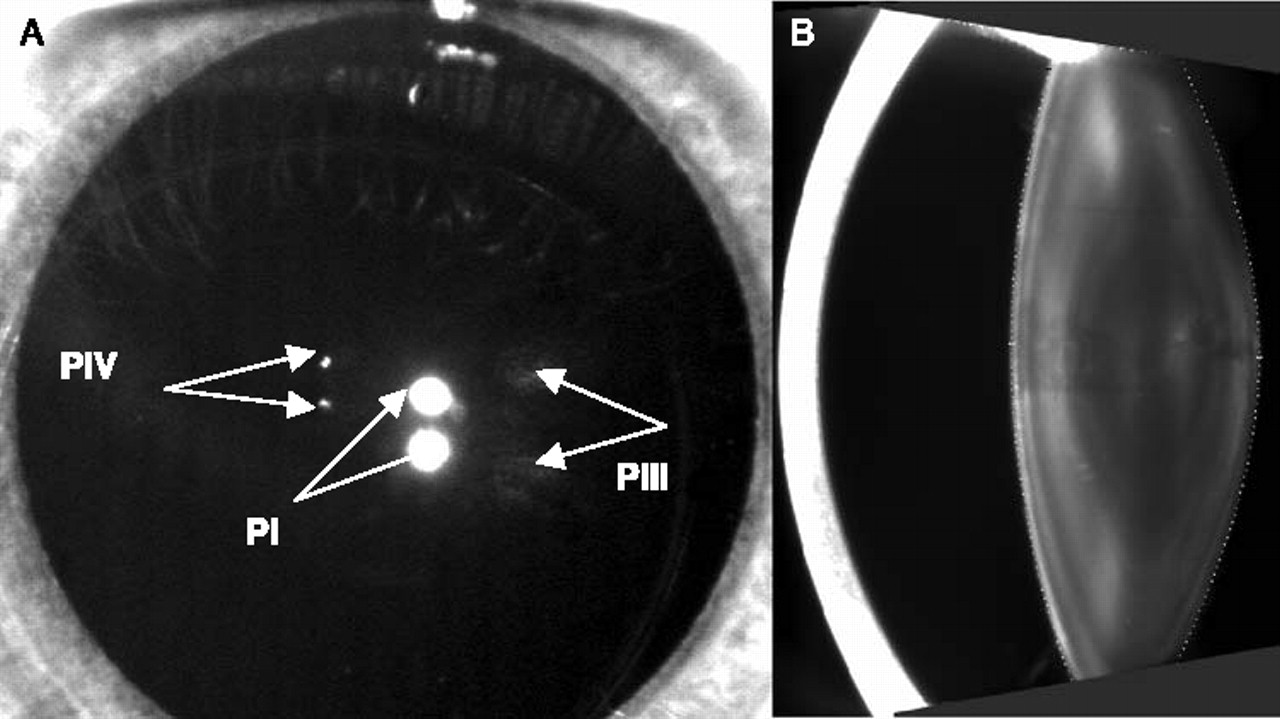 Źródło zdjęć: http://www.eyetracking.com/Hardware/Eye-Trackers
Wideo-okulografy (IR)
Nieinwazyjne!
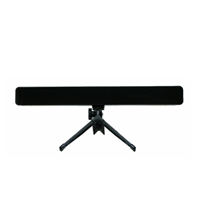 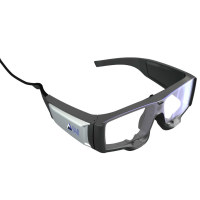 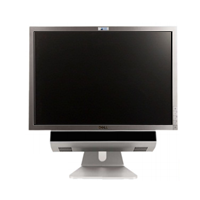 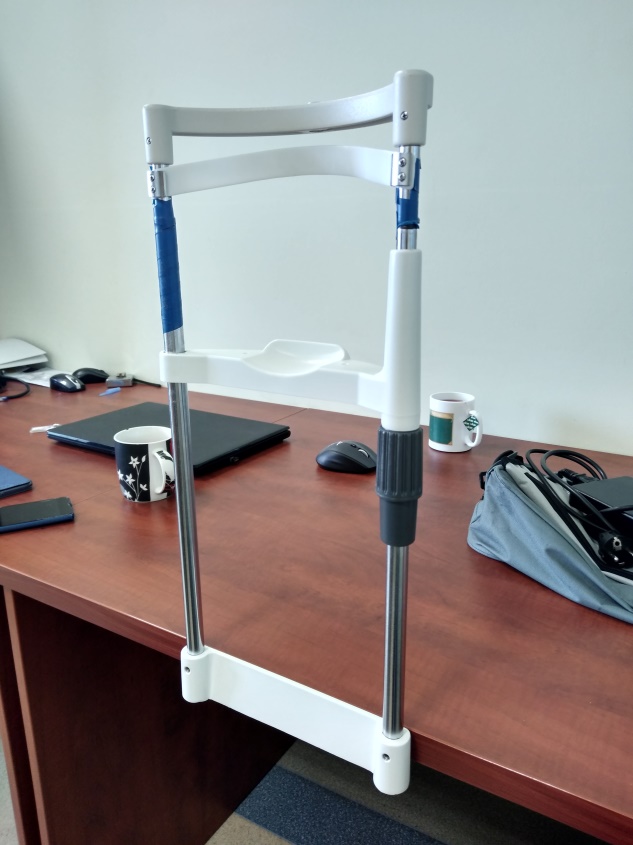 Kamil Pleskot (inż.)
Mirametrix
EyeLink
SMI
SMI
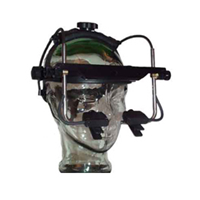 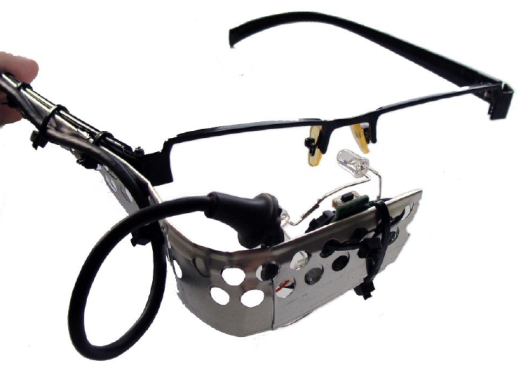 Wady i zalety eyetrackerów
nagłownych
Źródło zdjęć: http://www.eyetracking.com/Hardware/Eye-Trackers
Rozwój okulografii
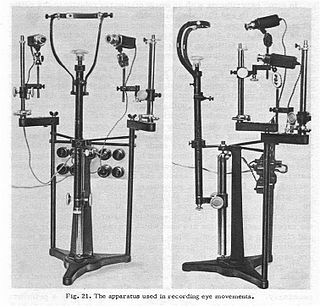 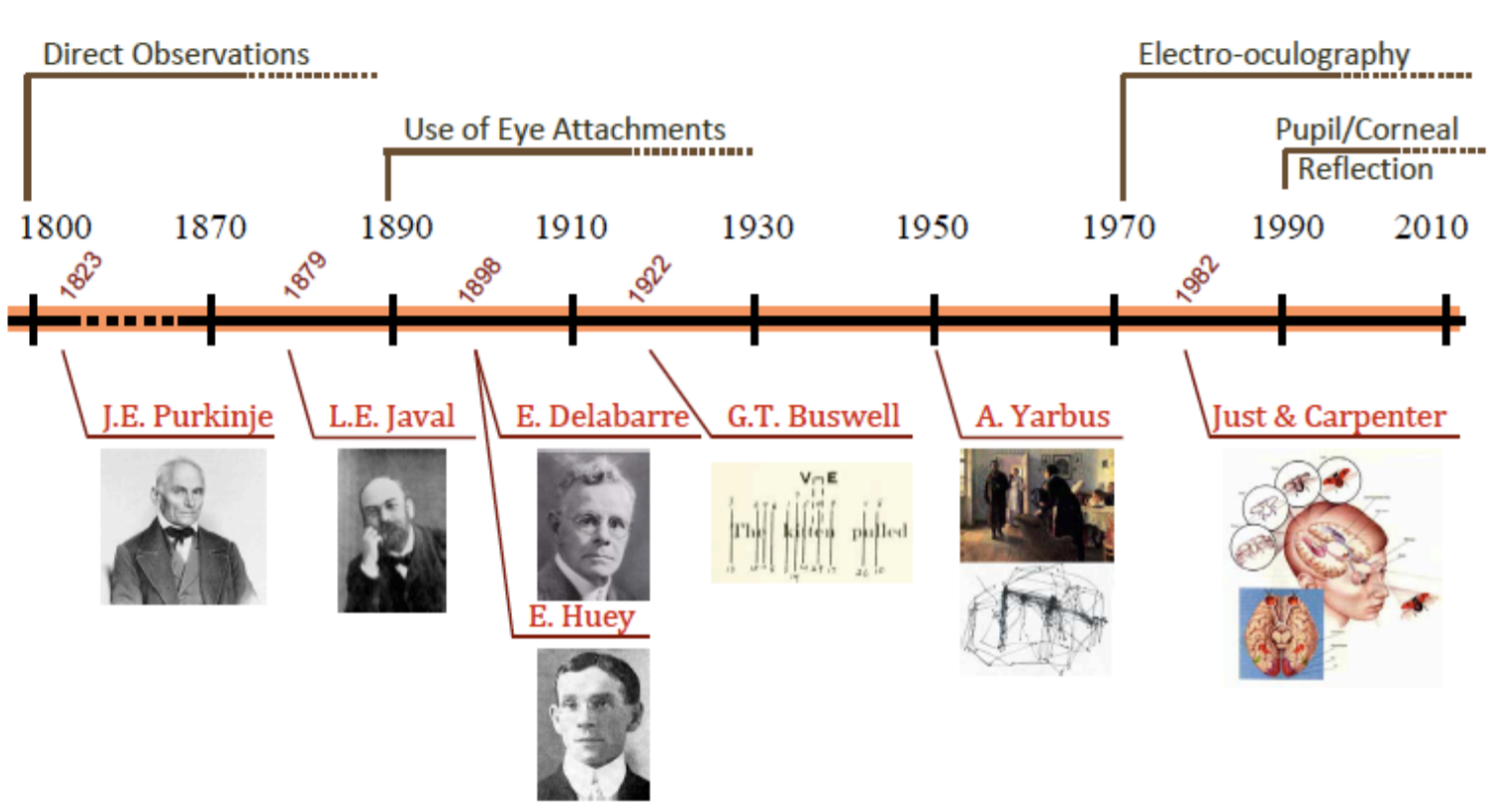 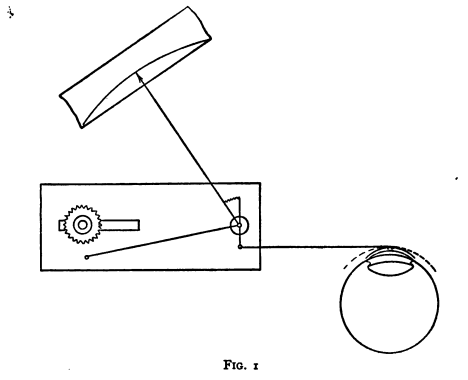 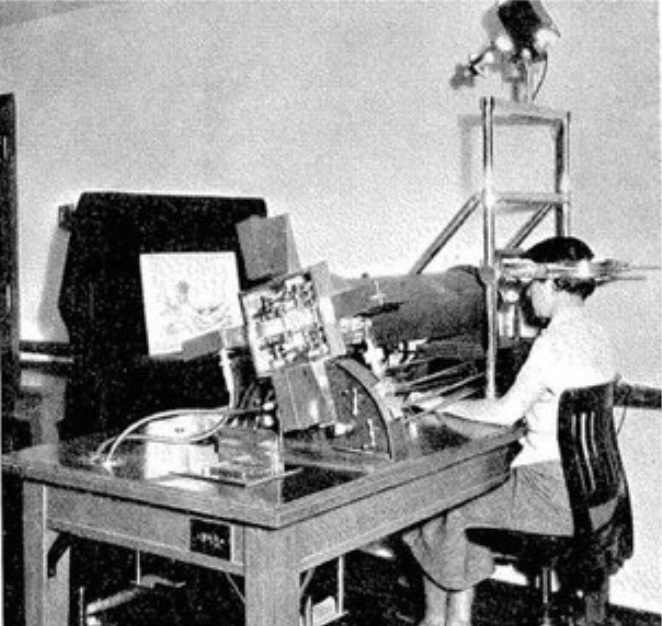 Louis Javal (franc. okulista): zauważył sakady i fiksacje
u czytających osób
(obserwacje gołym okiem)
Alfred Yarbus (psycholog rosyjski)badania (inne niż czytanie), 
wpływ zadania na ruchy oczu,ważna książka Eye Movement and Vision,
Marcel Just i Patricia Carpenterhipoteza: to, na co patrzymy jest aktualnie
przetwarzane (bez większych opóźnień)
the eye-mind hypothesis;
czas fiksacji = czas przetwarzania
Guy Thomas Buswell (psycholog uczenia)pierwszy eyetracker zdalny (nieinwazyjny);zapis ruchu oczu (zdjęcia, film);
odkrył, że ruchy oczu są inne gdy czytamy głośno i cicho
Edmund Hueyzbudował pierwszy okulograf do badania ruchów oczu u osób czytających (rodzaj szkieł kontaktowych z otworem na źrenicę)
Źródło: Giuseppe Boccignone, http://boccignone.di.unimi.it/IUM2_2014_files/LezIUM2EyeTrack.pdf
Por. też: http://eyesee-research.com/blog/eye-tracking-history/
Procesy uwagoweHipoteza Justs i Carpenter jest krytykowana za zbyt bezpośrednie związanie wzroku i uwagi

James E. Hoffman, Baskaran Subramanian (1995): The role of visual attention in saccadic eye movements Perception & Psychophysics 57(6):787-95

Związek między sakadycznymi ruchami oczu a wzrokową uwagą przestrzenną
(badanie na tylko kilku osobach)
Eksperyment 1: zadaniem badanego było wykonanie sakady do jednej z czterech lokacji; chwilę wcześniej pokazywana była dodatkowa informacja (niekoniecznie w zgodnym kierunku). Badano opóźnienie (czas pierwszego spojrzenia poza punktem fiksacji) i dokładność odczytywanej informacji
Eksperyment 2: wymuszenie przeniesienia uwagi i sakady w określone miejsce







Wynik: sakada (przeniesienie wzroku) następuje ok. 100-250 ms po przeniesieniu uwagi.
Wniosek: procesy uwagowe używane są do programowania sakad, a nie odwrotnie.
Rozwój okulografii
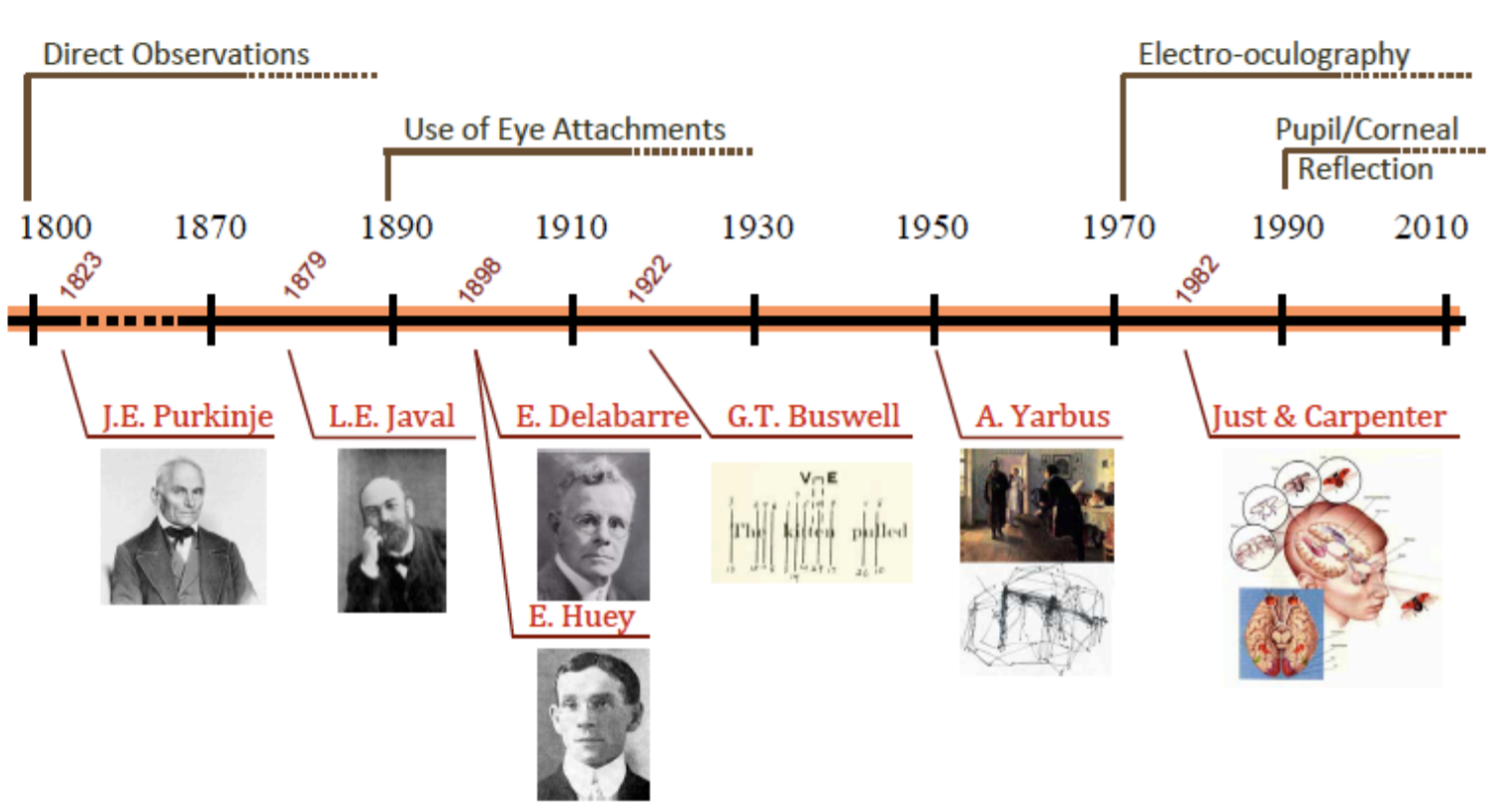 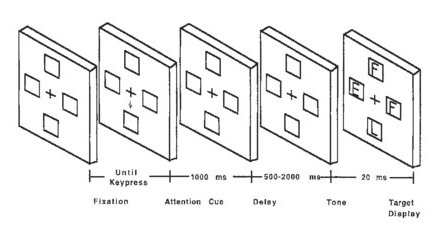 Źródło: Giuseppe Boccignone, http://boccignone.di.unimi.it/IUM2_2014_files/LezIUM2EyeTrack.pdf
Por. też: http://eyesee-research.com/blog/eye-tracking-history/
Cewki indukcyjne
Bardzo dokładne, ale bardzo inwazyjne
Umocowanie na twardówce wymaga procedury medycznej
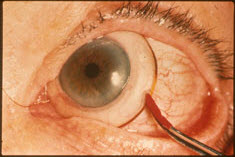 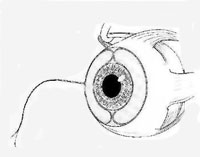 Źródło: Paweł Kasprowski, prezentacja ze strony http://www.kasprowski.pl/index.php?idm=icpr
Elektrookulografia
Pomiar potencjałów elektycznych zmieniających sięprzy ruchu gałki ocznej
Trudno ustalić miejsce spojrzenia (pomiar ruchu oka)
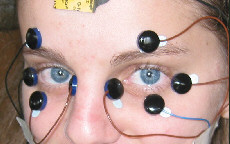 Źródło: Paweł Kasprowski, prezentacja ze strony http://www.kasprowski.pl/index.php?idm=icpr
Eyetracker – sprzęt DIY
oprawka
od okularów
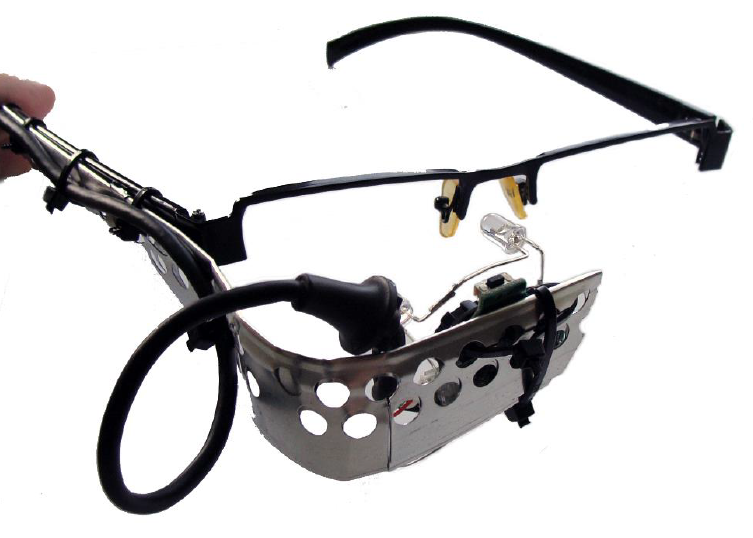 diody IR
układ scalony
z matrycą CMOS
kabel USB
kątownik
Źródło zdjęć: Kamil Pleskot (praca inż.)
Eyetracker – sprzęt DIY
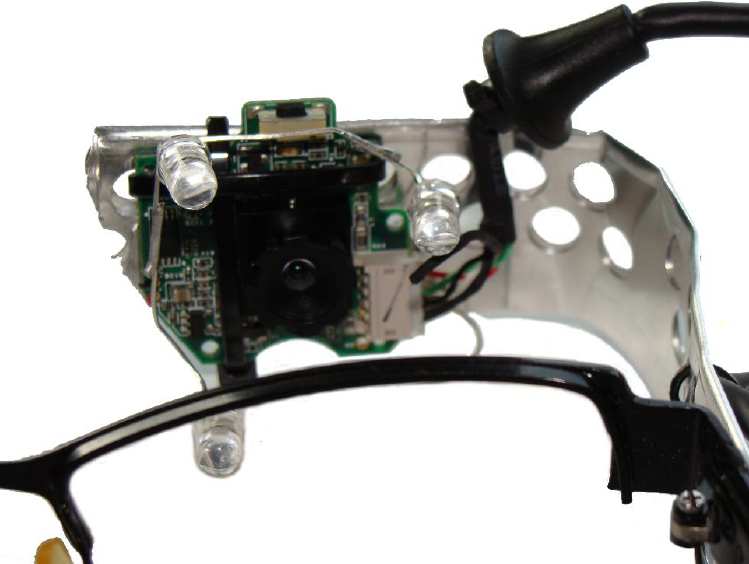 kątownik
diody IR
układ scalony
z matrycą CMOS
oprawka
od okularów
Źródło zdjęć: Kamil Pleskot (praca inż.)
Eyetracker – sprzęt DIY
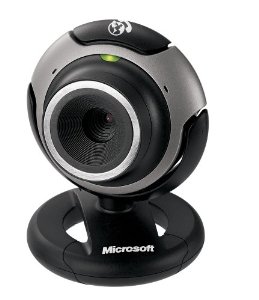 Microsoft LifeCam VX-3000
Interface: USB 2.0
Matryca CMOS – układ wielu elementów światłoczułych                                (działających podobnie do fotodiody)
Rozdzielczość wideo VGA (640×480)                         zdjęcia 1280×960
FoV – 55° po przekątnej
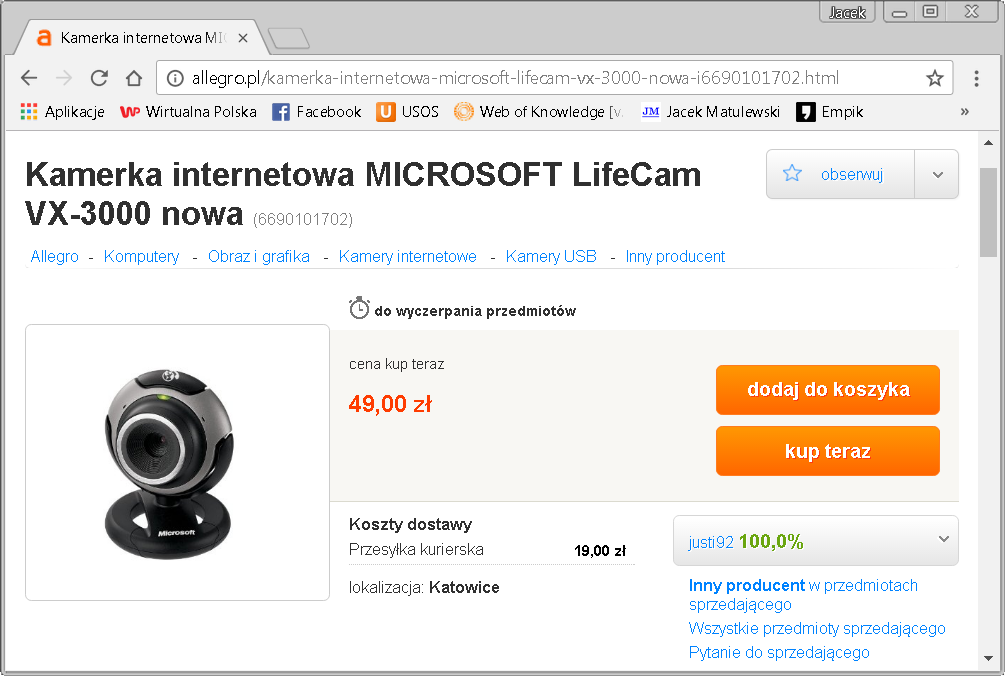 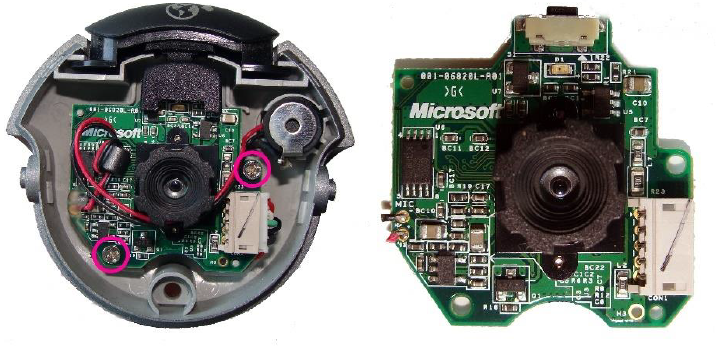 Źródło zdjęć: Kamil Pleskot (praca inż.)
Eyetracker - oprogramowanie
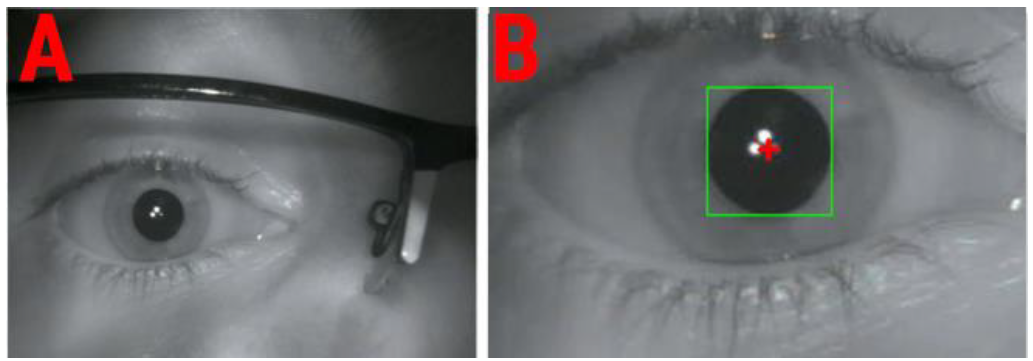 Ustalenie punktu spojrzenia na podstawie lokalizacji źrenicy
Bardzo prosty algorytm działający przy założeniu, że głowa pozostaje nieruchoma
Źródło zdjęć: Kamil Pleskot (praca inż.)
Eyetracker – algorytmy (krok po kroku)
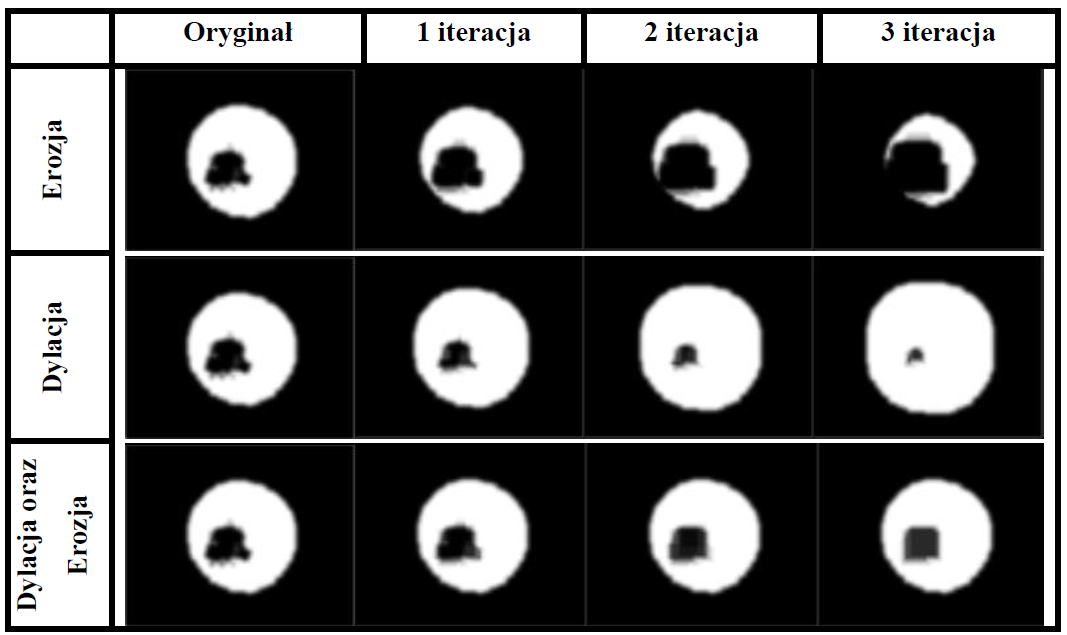 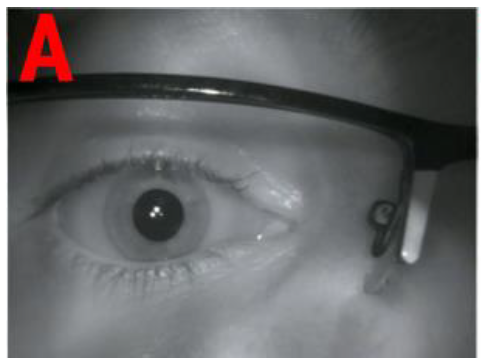 Pobierz klatkę obrazu z kamery
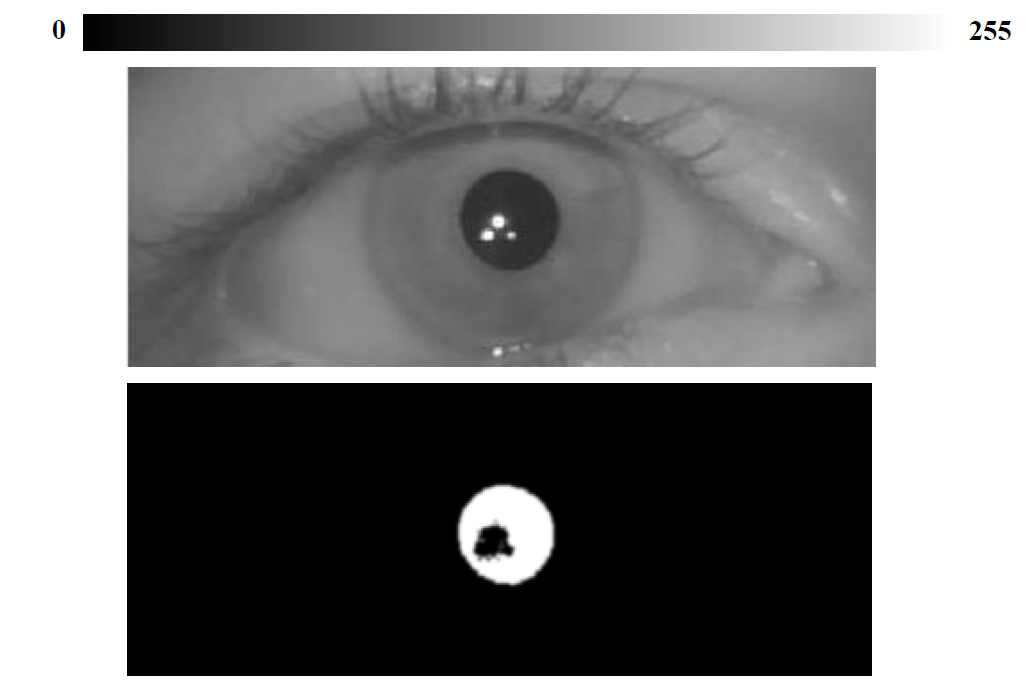 Wybór fragmentu obrazu z okiem
Transformacje morfologiczne
Konwersja do skali szarości
Binarne odcięcie wartości
Dopasowanie jasności(rozciąganie histogramu)
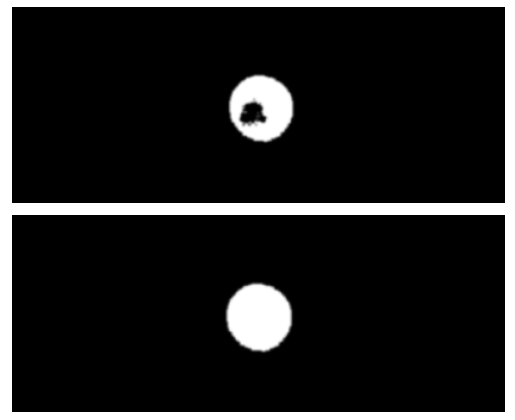 Użyty próg: 60
1
Źródło zdjęć: Kamil Pleskot (praca inż.)
Eyetracker – algorytmy (krok po kroku)
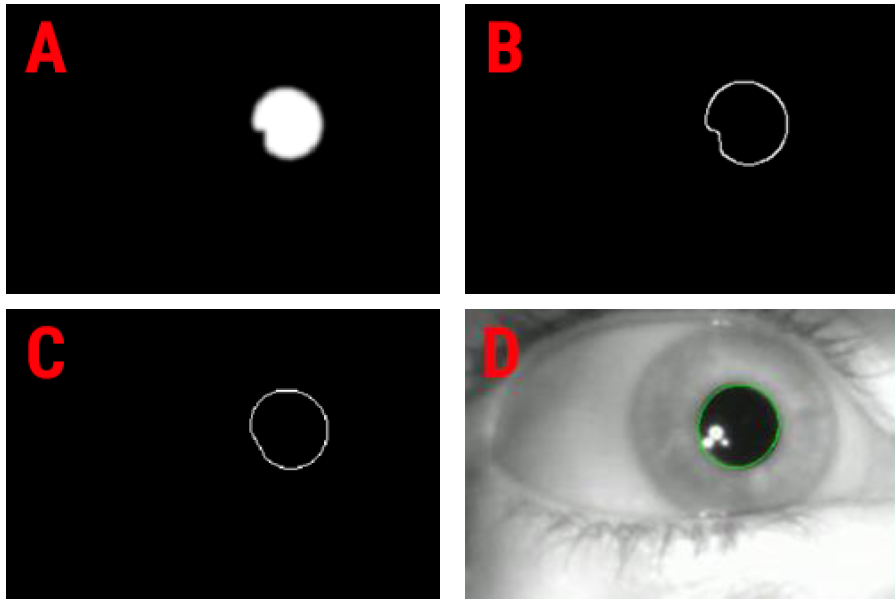 Znajdowanie otoczki wypukłej
Dopasowanie elipsy
Detekcja krawędzi
1
Źródło zdjęć: Kamil Pleskot (praca inż.)
Eyetracker – algorytmy (krok po kroku)
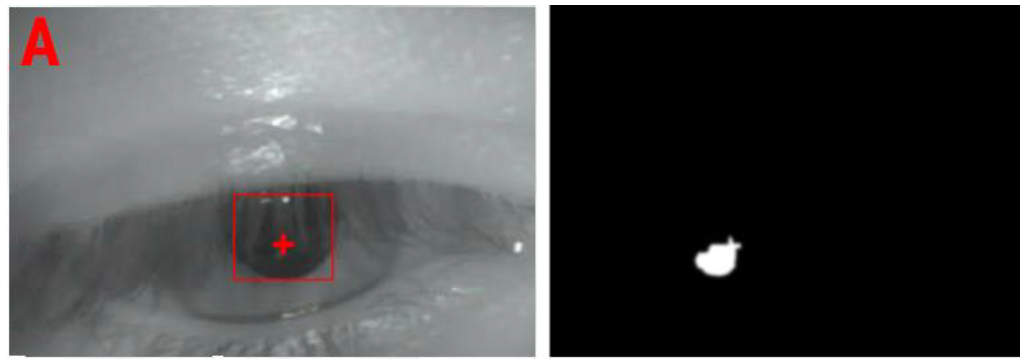 Błąd ustalenia położenia źrenicy wynikający z przymkniętych powiek (opadające powieki, rzęsy, użycie „zalotki”)
Źródło zdjęć: Kamil Pleskot (praca inż.)
Eyetracker – algorytmy (krok po kroku)
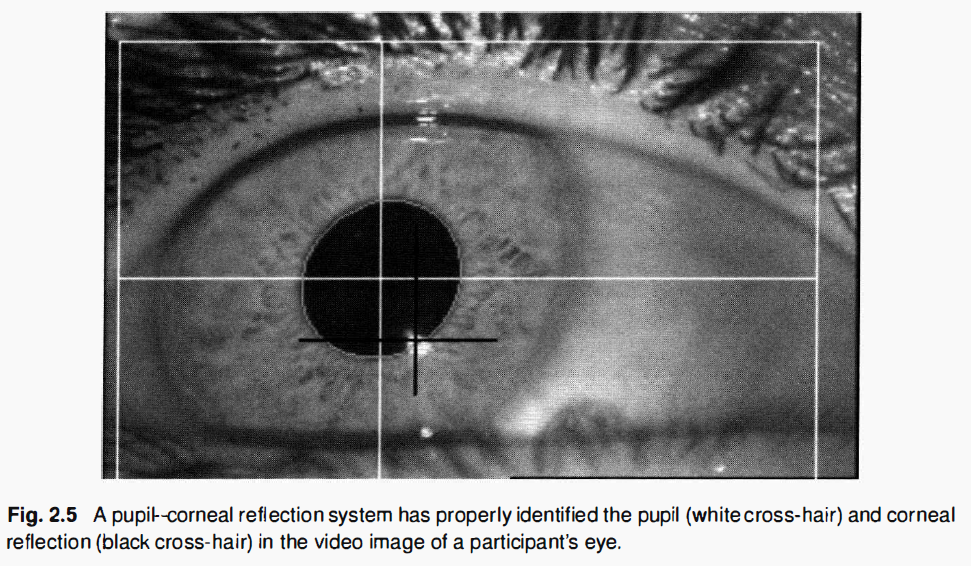 Użycie P1 (glint) do uniezależnienia detekcji punktu spojrzenia od ruchu głowy
Źródło: Holmqvist i in. Eye Tracking. A Comprehensive Guide to Methods and Measures
Eyetracker – algorytmy (krok po kroku)
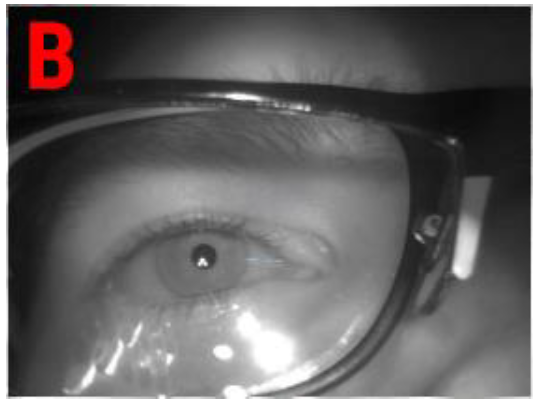 Problem z okularami przy detekcji P1
Źródło zdjęć: Kamil Pleskot (praca inż.)
Eyetracker – algorytmy (krok po kroku)
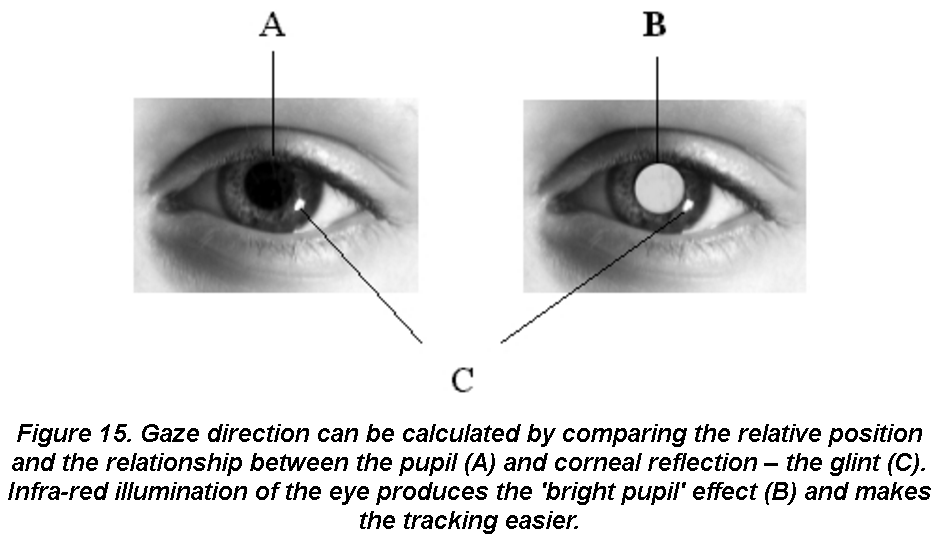 Przegląd algorytmów detekcji spojrzenia:
D.W. Hansen, Q. Ji In the Eye of the Beholder: A Survey of Models for Eyes and Gaze
IEEE Transactions on pattern analysis and machine intelligence 32 (2010)
Oświetlenie IR: efekt jasnej źrednicy (bright pupil)
Źródło zdjęć: http://www.museumsandtheweb.com/mw2003/papers/milekic/milekic.html
Eyetracker – Kalibracja
Na obrazie zebranym z kamery eyetrackera wykrywamy zmieniające się położenie źrenicy
Jak to przekłada się na punkt spojrzenia w eyetrackerze nagłownym lub ustawionym przed badanym?
Proces kalibracji – proste i skuteczne rozwiązanie(unikamy niepewnej „geometrii” z wieloma niewiadomymi)
Najprostsze podejście: przekształcenie liniowe współrzędnychpołożenia źrenicy do współrzędnych położenia oka (3 punkty)
Lepsze podejścia: więcej punktów kalibracji (podział obszaruna mniejsze lub funkcja wielomianowa wyższego stopnia)
Eyetracker – Kalibracja
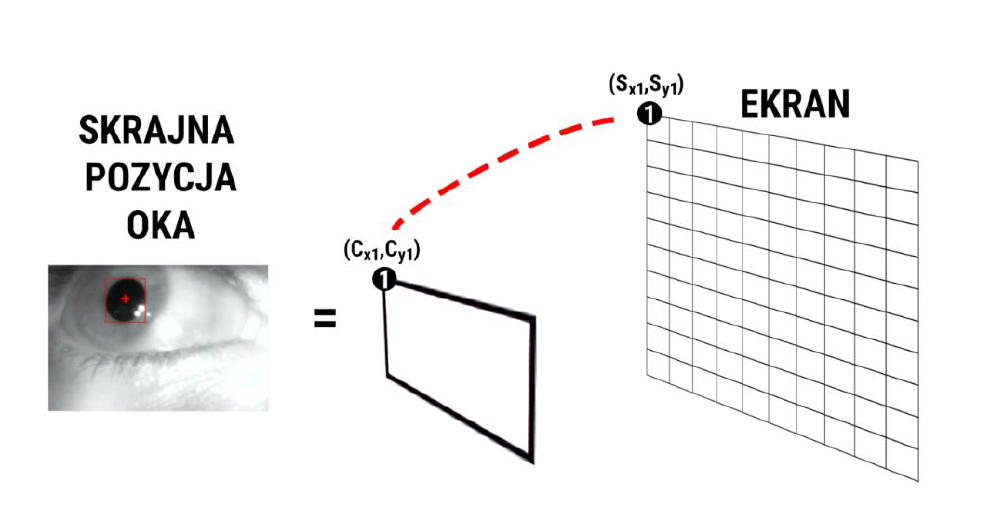 Źródło zdjęć: Kamil Pleskot (praca inż.)
Eyetracker – Kalibracja
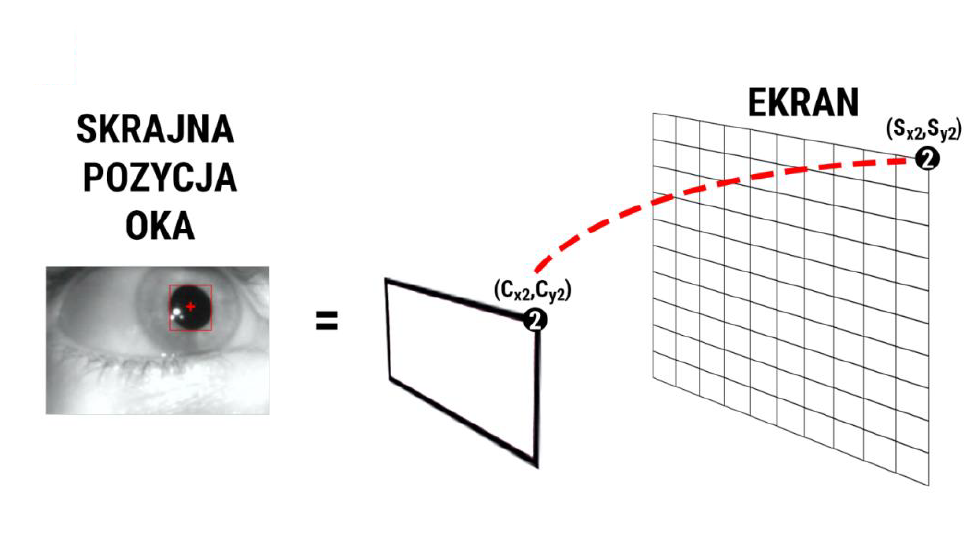 Źródło zdjęć: Kamil Pleskot (praca inż.)
Eyetracker – Kalibracja
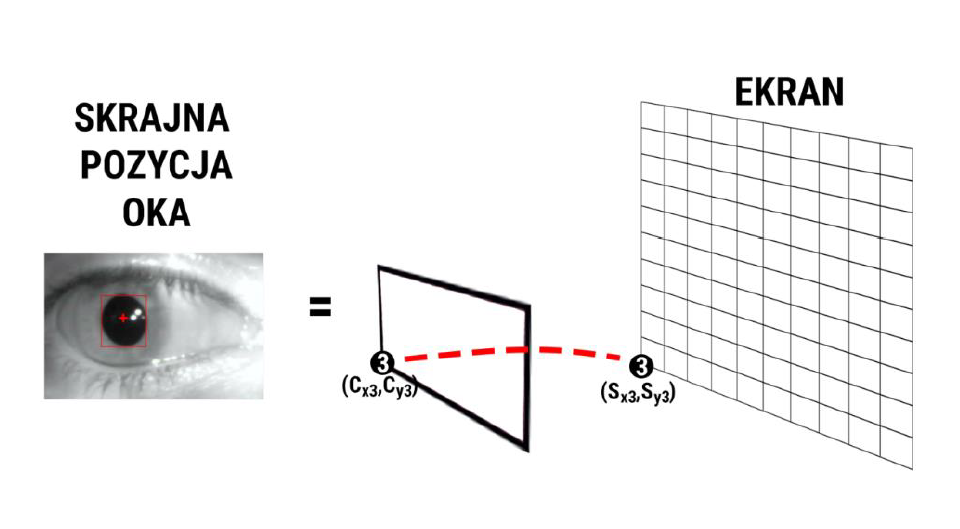 Źródło zdjęć: Kamil Pleskot (praca inż.)
Eyetracker – Kalibracja
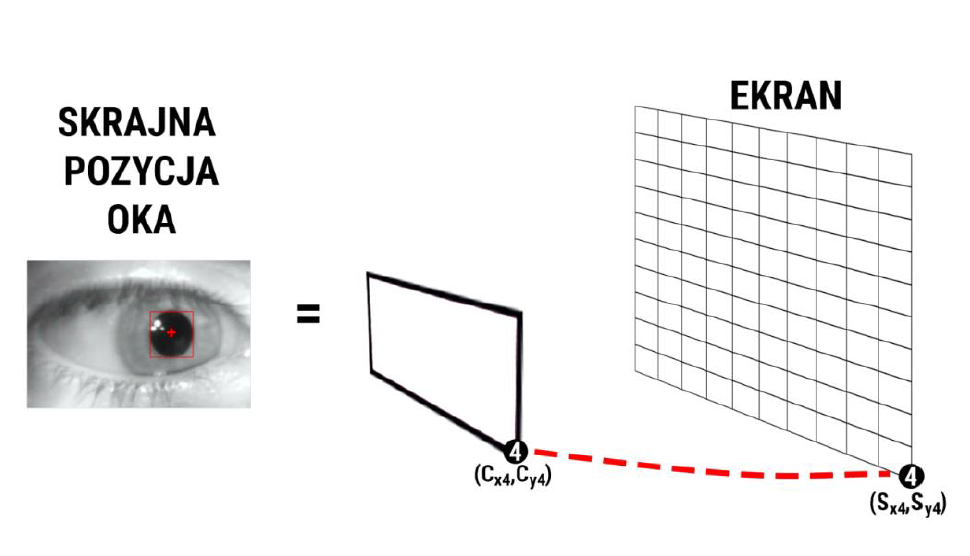 Źródło zdjęć: Kamil Pleskot (praca inż.)
Eyetracker – Walidacja
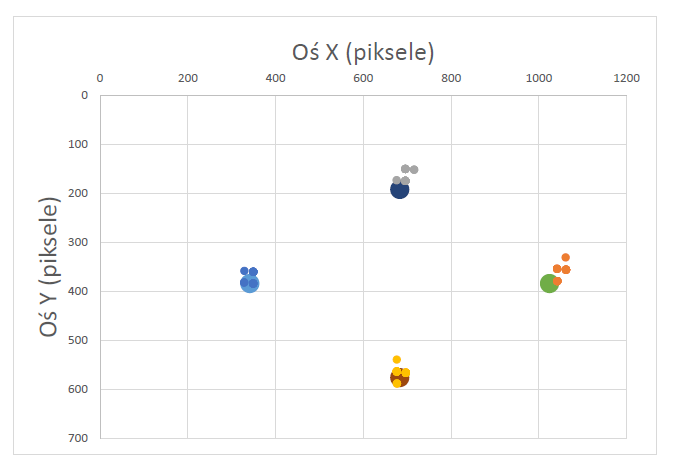 Źródło zdjęć: Kamil Pleskot (praca inż.)
Eyetracker – Walidacja
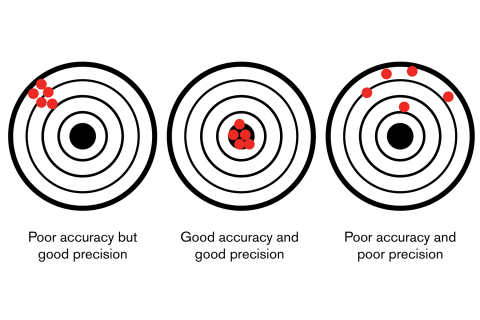 Accuracy vs Precision
Precyzja/dokładność
niewielki rozrzut zmierzonych położeń spojrzenia
Celność/trafnośćzmierzone średnie położenie jest bliskie rzeczywistemu punktowi spojrzenia
Źródło zdjęć: Tobi Pro (http://www.tobiipro.com/learn-and-support/learn/eye-tracking-essentials/what-affects-the-accuracy-and-precision-of-an-eye-tracker/)
Eyetracker – Walidacja
Dobra trafność
Słaba trafność
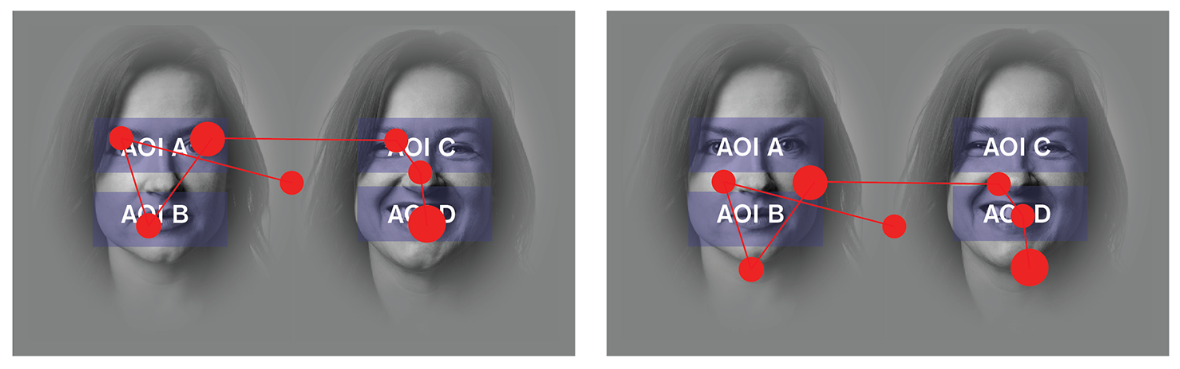 Accuracy vs Precision
Precyzja/dokładność
niewielki rozrzut zmierzonych położeń spojrzenia
Celność/trafnośćzmierzone średnie położenie jest bliskie rzeczywistemu punktowi spojrzenia
Źródło zdjęć: Tobi Pro (http://www.tobiipro.com/learn-and-support/learn/eye-tracking-essentials/what-affects-the-accuracy-and-precision-of-an-eye-tracker/)
Eyetracker – Walidacja
Dobra dokładność
Słaba dokładność
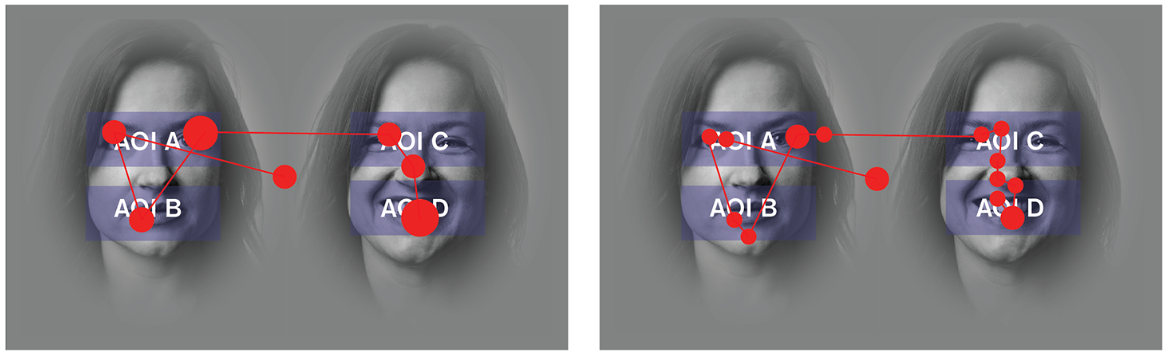 Accuracy vs Precision
Precyzja/dokładność
niewielki rozrzut zmierzonych położeń spojrzenia
Celność/trafnośćzmierzone średnie położenie jest bliskie rzeczywistemu punktowi spojrzenia
Źródło zdjęć: Tobi Pro (http://www.tobiipro.com/learn-and-support/learn/eye-tracking-essentials/what-affects-the-accuracy-and-precision-of-an-eye-tracker/)
Eyetracker i dalsze przetwarzanie
sprzężenie zwrotne / kontrola
Gra / Eksperyment
Eyetracker i oprogramowanie dostarczone przez producenta
Wykrycie pozycji źrenic(y)
Obraz z kamery
25-2500 Hz
Uproszczona analiza zdarzeń
Obliczenie punktu spojrzenia
w czasie rzeczywistym
offline
Analiza zdarzeń (fiksacje, sakady, mrugnięcia)
Monitoring/Diagnoza/Badania
Oprogramowanie producenta lub własne (przy ograniczeniach)
Eyetracker i dalsze przetwarzanie
sprzężenie zwrotne / kontrola
GIML / GCAF
Eyetracker i oprogramowanie dostarczone przez producenta
Wykrycie pozycji źrenic(y)
Obraz z kamery
GCAF
GIML
Obliczenie punktu spojrzenia
IEyetracker
w czasie rzeczywistym
offline
Gaze Data Explorer (GDE)
Monitoring/Diagnoza/Badania
Oprogramowanie producenta lub własne (przy ograniczeniach)
Ruchy oczu – zdarzenia - zapowiedź
Ruchy oczu – zdarzenia - zapowiedź
fiksacja
mikrosakada
glisada
dryf
sakada
fiksacja
Schemat nie zachowuje skali rzeczywistych wielkości ruchów oka
Zespół ICNT – badania ET
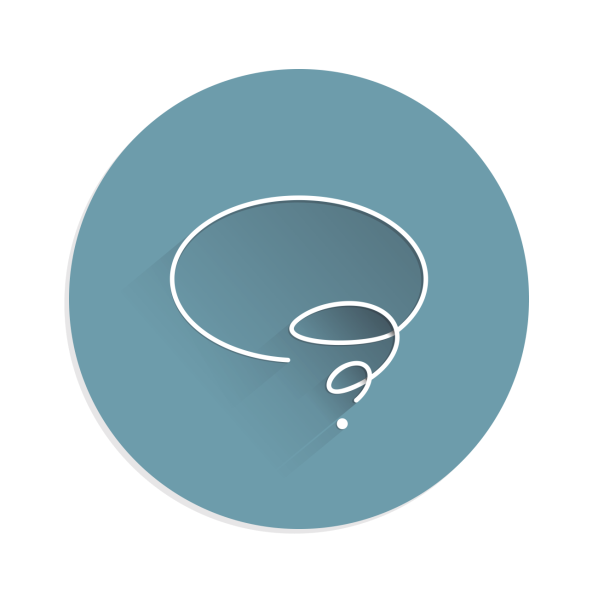 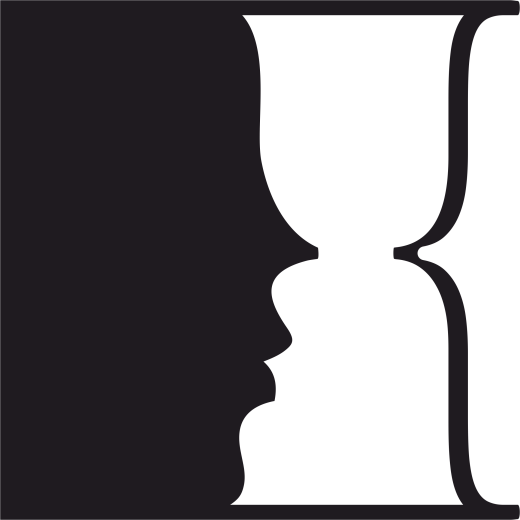 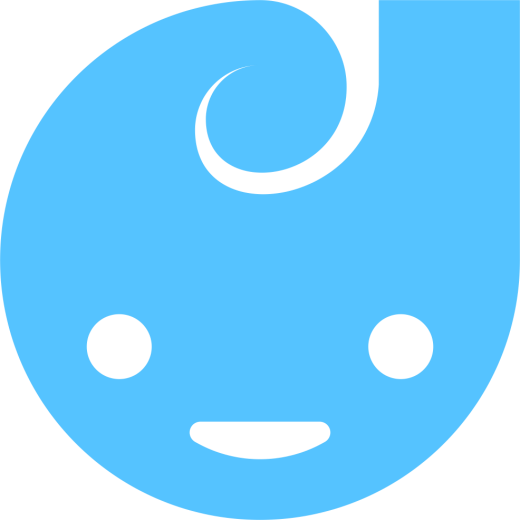 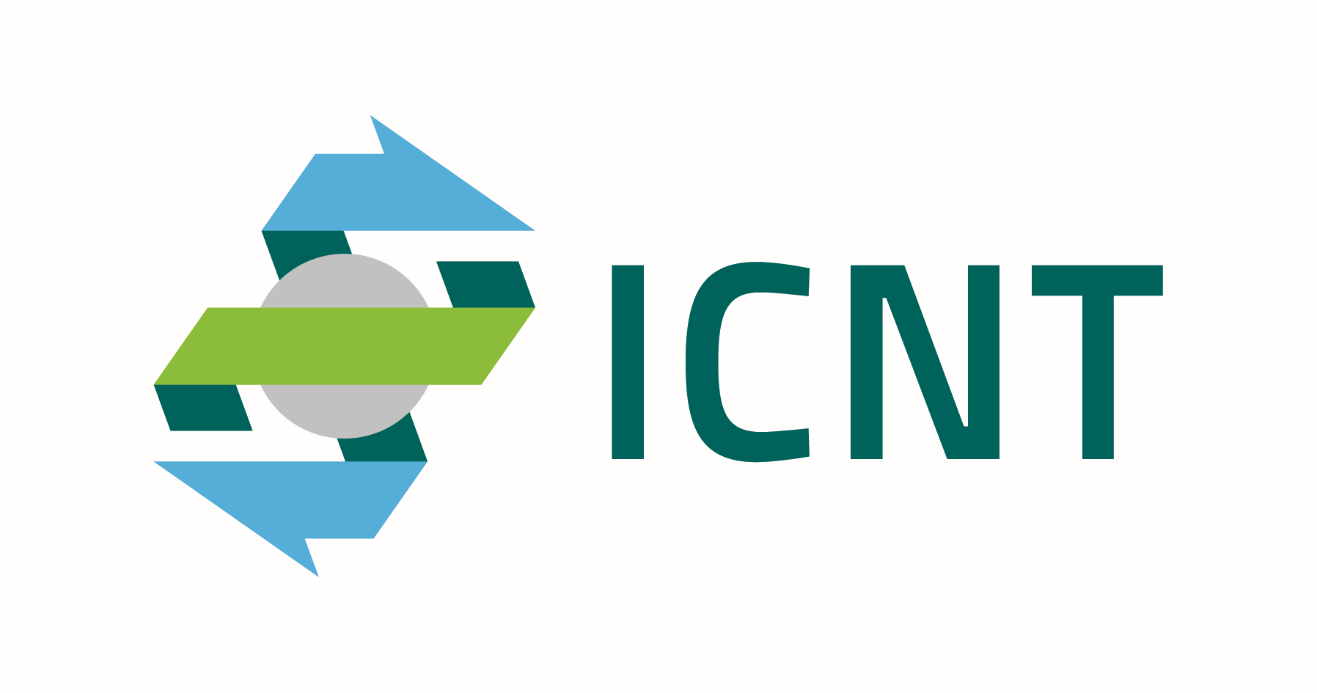 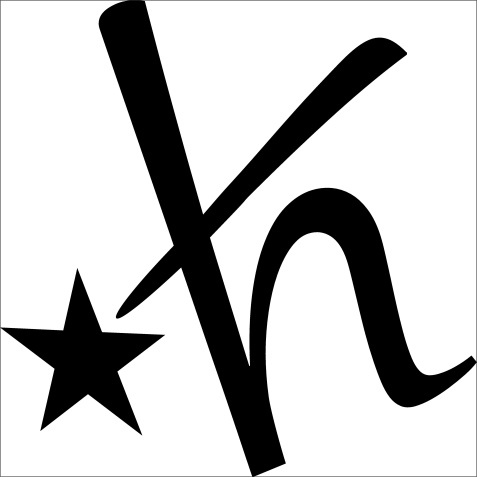 Zespół ICNT – badania ET
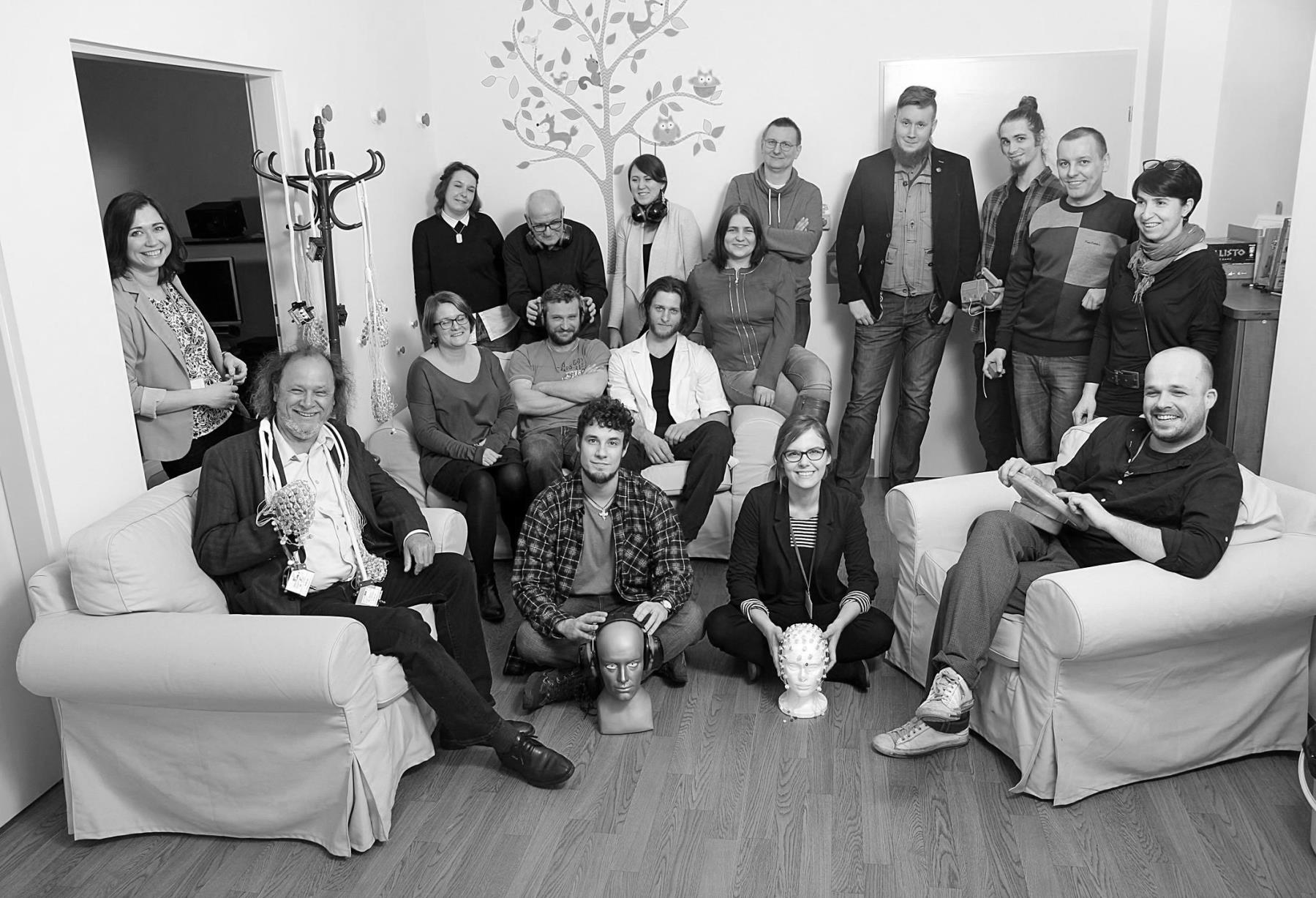 Zespół ICNT – badania ET
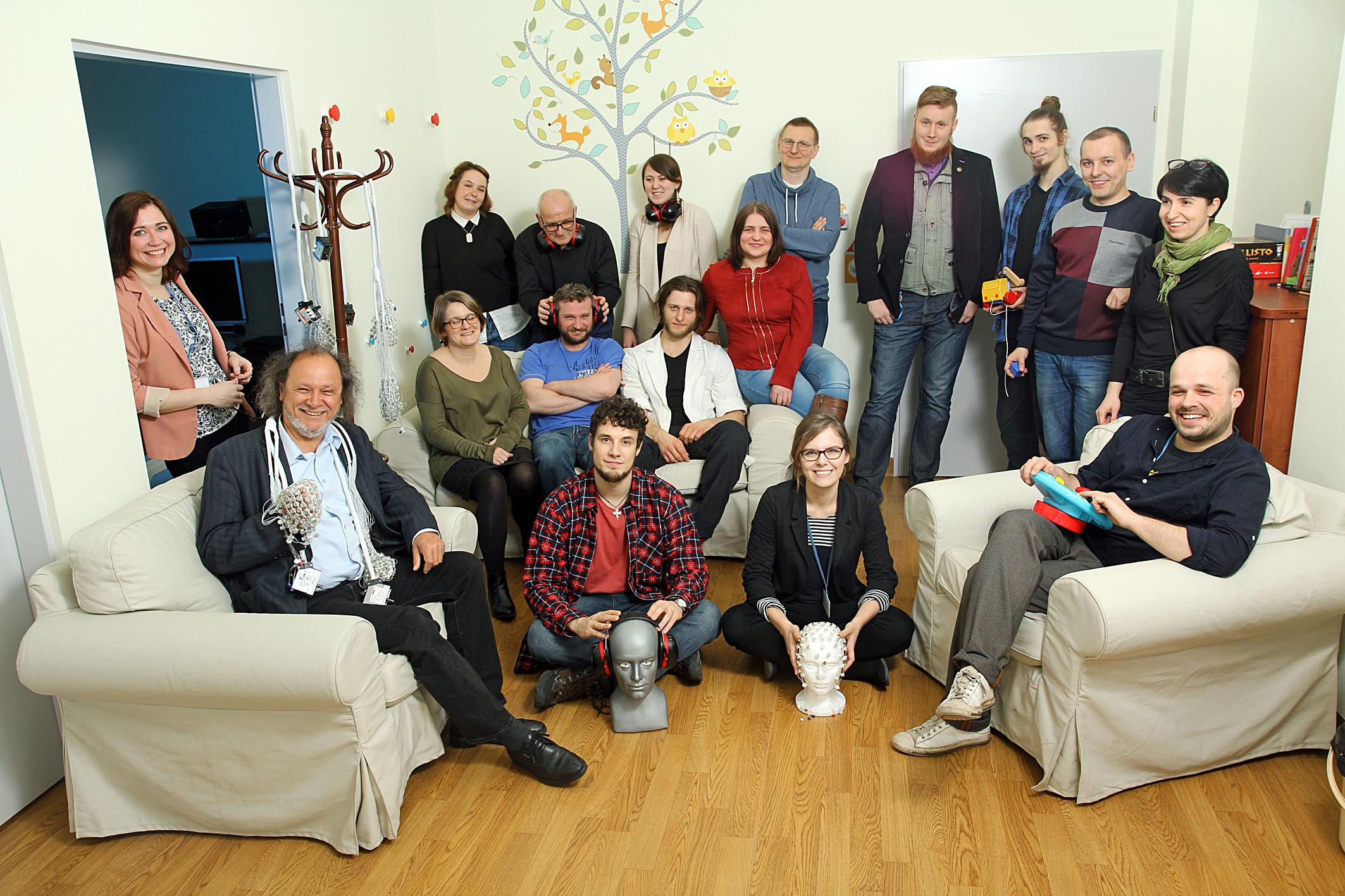